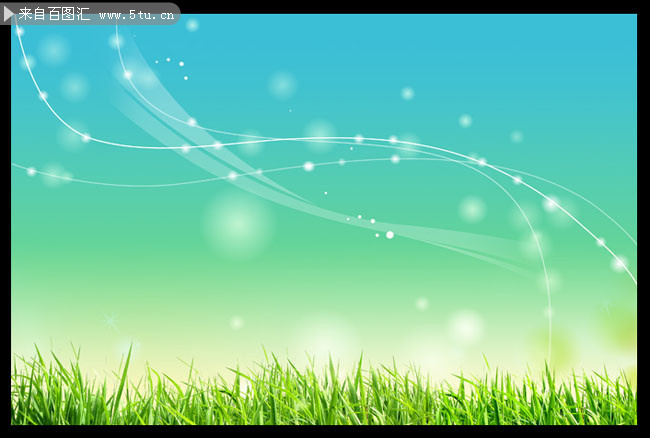 从百草园到三味书屋
乐景                       物 、                    物                                 
乐闻                   （谁）讲             故事                  热爱          （      年）                       
乐事       捕鸟的过程                              （动词）
百草园
成长的乐园
三味书屋
读书       先生            、           、            特点                                               
溜玩      折花、寻          、捉            童真童趣       怀念          （      年）   
描画       对读书生活的留恋